PELARATAN HYBIRD
Gku 2 K2.9653
Televisiadalah salah satu media public yang memiliki tiga fungsi sebagai alat komunikasi massa.fungsi tersebut informasi,Fungsi pendididkan dan fungsi Hiburan
Projektor berfungsi untuk menampilkan Gambar dan Audio yang ada pada PC/Leptop Cara Pemsangan:Tekan Tombol Windows+P Lalu pilih salah satu dari 4 opsi:Layar PC saja
KomputerFungsi utama dari komputer adalah melakukan pemrosesan. Yang diproses adalah berbagai macam data dan informasi yang diberikan oleh perangkat input. Kemudian data yang tersimpan dalam memori internal akan diproses untuk menghasilkan informasi baru yang nantinya akan dikirim ke perangkat output. Output.
SaramonikMendefinisikan Audio Transmiter dan ResieverFungsi:untuk menghantarkan sinyal audio ke media Rekam
Splitter merupakan perangkat yang berfungsi memisahkan sinyal untuk voice telepon dan dataFungsi Splitter Konektor HeadsetSeperti namanya, splitter atau ada yang menyebutnya converter merupakan perangkat bantuan konektor jack 3,5mm dari headset ke gawai atau laptop/komputer dari satu colokan ke dua colokan dan sebaliknya
KameraKamera merupakan alat yang digunakan untuk membuat gambar dari objek untuk selanjutnya dibiaskan melalui lensa pada sensor CCD dan akhir-akhir ini pada sensor BSI-CMOS (Back Side Illuminated) sensor yang lebih irit daya untuk kamera yang lebih canggih yang hasilnya kemudian direkam dalam format digital ke dalam media
Speker adalah transduser yang mengubah sinyal elektrik ke frekuensi audio (suara) melalui penggetaran komponen yang berbentuk membran untuk menggetarkan udara sehingga terjadilah gelombang suara yaang terdengar sampai di gendang telinga dan dapat didengar sebagai suara
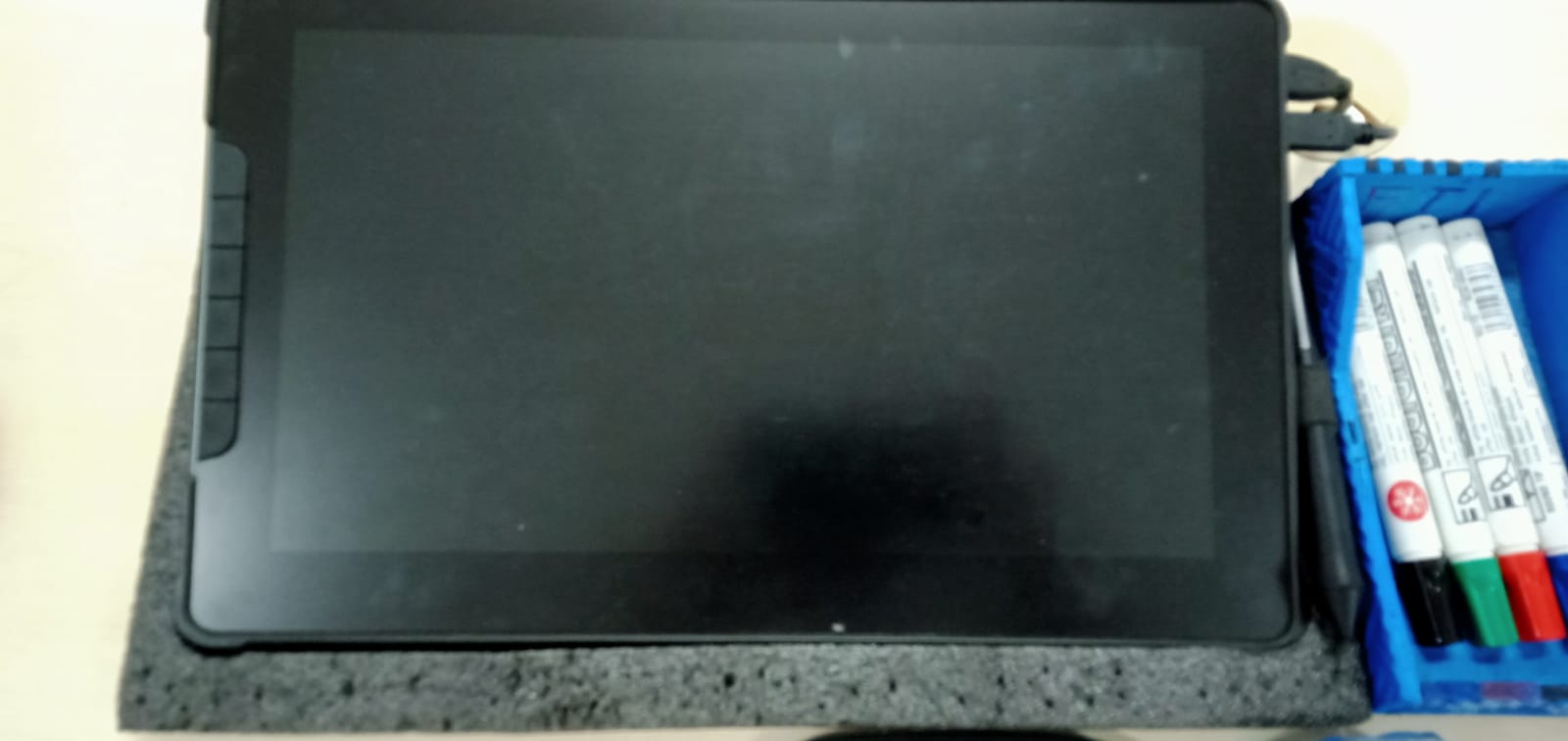 Pen Display
pen tablet menjadi sebuah alat yang sangat tepat digunakan untuk mengimplementasikan ide para disainer secara detail dengan format digital. Perangkat ini dapat mentransfer gambar Anda ke layar komputer dengan presisi dan detail.
Mixermixer berfungsi sebagai pencampur suara, sebuah mixing console, baik itu analog maupun digital, atau juga disebut soundboard / mixing desk (papan suara) adalah sebuah peralatan elektronik yang berfungsi memadukan (lebih populer dengan istilah "mixing"), pengaturan jalur (routing) dan mengubah level, serta harmonisasi
Sound CardSound card adalah komponen yang memungkinkan komputer mengirim data audio ke perangkat audio seperti speaker, headphone dan lain sebagainya. Sound card juga terkadang disebut sebagai audio card, adaptor audio atau adaptor sound